Методический семинар 
«Некоторые особенности видовременных форм глаголов в индийском варианте английского языка»




Сирица Екатерина Александровна ,
ст.преподаватель
 кафедра иностранных языков №4
Институт филологии
Современная языковая ситуация в Индии
Индия – великая страна с богатой культурой и не менее ярким разнообразием языков и диалектов. Несмотря на быстрое развитие и переход ко всему новому, на территории индийского государства сохраняются свои традиции. В период развития глобализации современного мира культура и язык связаны между собой. Культуру можно определить и рассматривать как то, что общество делает и думает, язык же – это то, как оно думает. Само содержание и компоненты языка неразделимы с культурой того или иного народа, проживающего на определенной территории. Свидетельством того, что история языка и история культуры взаимосвязаны, является то, что язык в точности отражает культуру, целям которой он служит. Благодаря этому можно определить развитие и функционирование разных диалектов, а также экспансию и популяризацию английского в Индии по временным периодам и на этапе современного состояния.
Современное общество дифференцировано по социальному составу населения, полу, возрасту, территории проживания, уровню образования, общественному положению, профессии и т. п. При этом каждая из социальных групп обладает своими особенностями, представители которой используют общий язык в разных условиях и с разными целями, что непосредственно отражается в их речи. Таким образом, формируются социальные варианты языка (например, социолекты), то есть подсистемы общенационального языка, которые исторически преобразуются и усовершенствуются по мере изменения самого общества.
В настоящее время социолингвистика как наука о взаимосвязи социальных и языковых факторов значительно расширила предмет своего исследования. Характерной чертой базовых критериев в социолингвистике являются двойственные социальные и языковые понятия. В свою очередь, область применения социолингвистической теории и результатов исследования зависит от характера языковой ситуации в той или иной стране. В многоязычных странах, таких как Индия, Индонезия, Нигерия, Намибия, существуют проблемы выбора одного языка-посредника, который служил бы средством общения для всех этнических групп, населяющих данную страну, и обладал бы статусом государственного языка
Языковая ситуация
Понятие языковой ситуации (совокупность форм существования языка, употребления в различных социально-экономических и социальнополитических условиях, в определенных социально-административных образованиях) является одним из ключевых в социолингвистике. По мнению таких языковедов, как Л.П. Крысин, В.И. Беликов, языковую ситуацию представляет лингвогеографическое единство идиомов, которые соприкасаются в границах социума и взаимодействуют между собой. К понятию языковой ситуации можно отнести и функциональные отношения между этими идиомами на определенном этапе существования данного языкового сообщества.
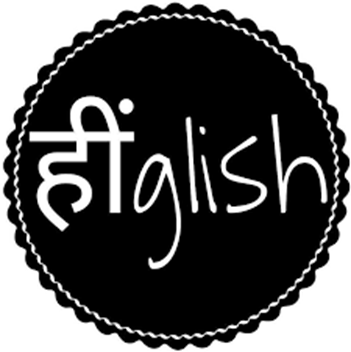 экзоглоссная сбалансированная (совокупность языков или языковых подсистем, равнозначных в функциональном отношении);
 2) экзоглоссная несбалансированная (компоненты языковой ситуации распределены по сферам общения и социальным группам);
3) эндоглоссная сбалансированная (совокупность подсистем одного языка, равнозначная в функциональном отношении); 
4) эндоглоссная несбалансированная (совокупность подсистем одного языка, распределены по сферам общения и социальным группам)
Однако языковая ситуация представляет собой не только совокупность социально и функционально распределенных языковых систем или подсистем, но и их иерархию. В большинстве случаев различают следующие типы языковых ситуаций:
Видовременные формы глагола в индийском варианте английского языка(ИА) отличаются четкими особенностями в сравнении с другими, как старыми,так и новыми вариантами английского языка (old and new Englishes); эти осо-бенности являются органической частью языковой системы ИА.Индийский вариант английского языка был выделен наряду с другими новы-ми разновидностями американским исследователем индийского происхожденияБ. Качру и его сподвижниками Ларри Смитом, Ямуной Качру, Майклом Хэллидэ-ем и др. в рамках теории языковых контактов, или лингвоконтактологии.«Лингвоконтактология, понимаемая как учение о связи и взаимодействииразличных языков в определенный период становления общества, особоевнимание уделяет взаимодействию английского языка и других контактируе-мых с ним языков планеты».
По мере расширения области применения при взаимодействии с языками стран внешнего и расширяющегося кругов английский язык в результате языковой интерференции подвергается нативизации, что, в свою очередь, способствует появлению новых вариантов английского языка. Эти варианты различаются по своему статусу: если вариант АЯ поддерживается государственными институтами и/или является одним из государственных языков, то такой вариант носит название «институционализированный вариант» языка; если языковой вариант используется преимущественно для внешнекоммуникативной деятельности (бизнес, дипломатия, наука, туризм), то его называют «деятельностным» вариантом английского языка
ИА может характеризоваться как «институционализированный» вариант английского языка, поскольку, согласно конституции республики Индия, он является одним из государственных языков (временно) и поддерживается такими государственными институтами, как парламент, суд и т.д.
Подобным вариантам английского языка свойствен ряд особенностей, про-
являющихся в девиациях (значимых отклонениях от норм вариантов внутреннего круга) и инновациях. Отклонения существуют на всех языковых уровнях, проявляясь в изменении качества и количества звуков и мелодики речи; нарушении морфологической и синтаксической нормы. Инновации представляют собой новообразования в области лексики и – реже – морфологии.
В системе глагольных категорий ИА выделяется ряд особо заметных девиаций, а именно:
1) употребление Present/Past Perfect вместо Past Simple;
2) употребление Past и Present Progressive вместо Past и Present Simple; особенно с так называемыми стативными глаголами; 
3) употребление времен группы Simple и Progressive вместо Present Perfect (Progressive); 
4) произвольное употребление предлогов for и sinсе с группами времен Perfect/Perfect Progressive в инклюзивном значении;
5) правила согласования времен не соблюдаются; 
6) Past Simple может употребляться вместо Present Perfect;
7) во временных и условных придаточных предложениях может употребляться будущее время;
8) глагол would употребляется вместо will в будущем времени.
Выводы:
- индийский вариант английского языка имеет особенности как на грамматическом уровне,   которые достаточно ярко проявляются в функционировании глагольных форм, так и на фонетическом уровне, что выражается изменениями и замещениями гласных и согласных звуков английского языка под влиянием особенностей произношения на языке хинди; 
проблема языкового смешения до сих пор считается не полностью изученной, так как обозначить чёткие границы между понятиями койне, лингва франка, пиждин, креольский язык, вариант языка и диалект представляется исследователям непростой задачей; 
на гибридах английского и других языков говорят во всём мире, и индийский вариант английского языка является одним из таких смешанных языков; 
«хинглиш»- язык субкультуры определенного класса этнических индийцев, проживающих или рожденных за пределами Индии;
 «хинглиш»- высшее проявление диглоссии, когда два языка воспринимаются как один язык ;
индийский вариант английского языка имеет особенности на лексико-семантическом уровне;
в предложениях на хинглише наблюдаются соединение английских слов с индийскими; образуются устойчивые словосочетания, приобретающие новые значения;
Спасибо за внимание